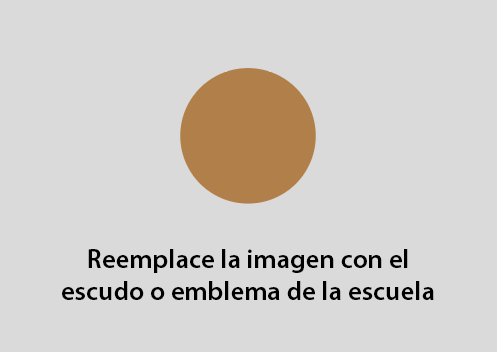 00
MES
Escriba el nombre de la o el responsable
Escriba el nombre de la escuela
Escriba el nombre de la o el estudiante
00
ABC
Escriba el nombre de la o el estudiante